The 1950s
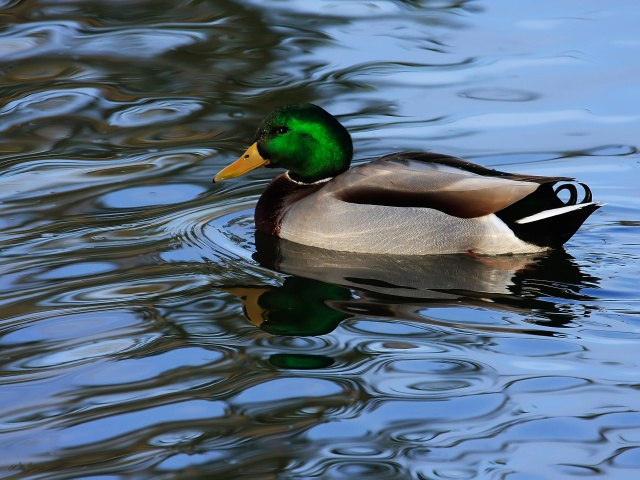 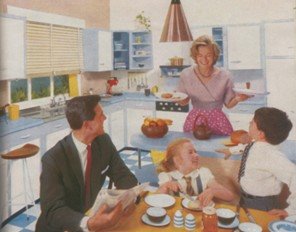 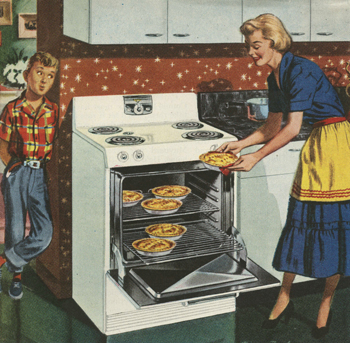 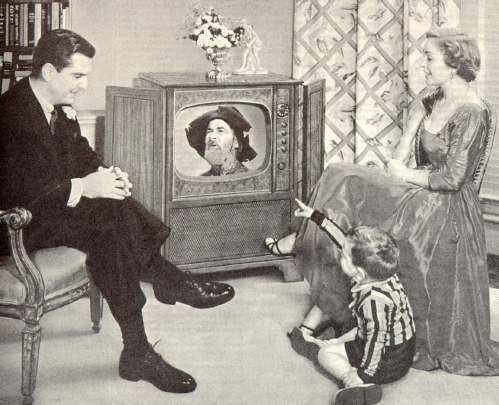 Eisenhower Interstate System
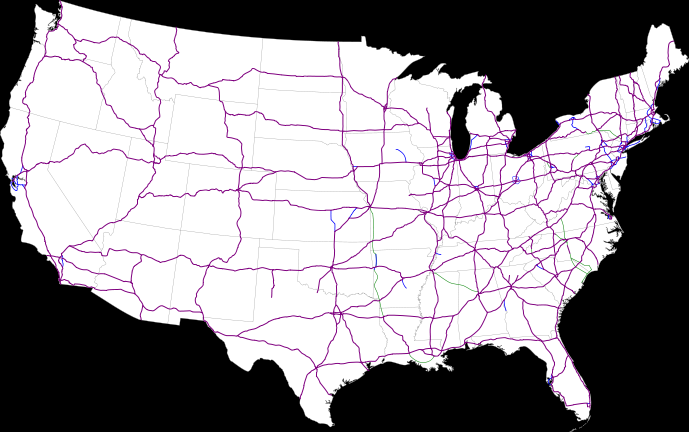 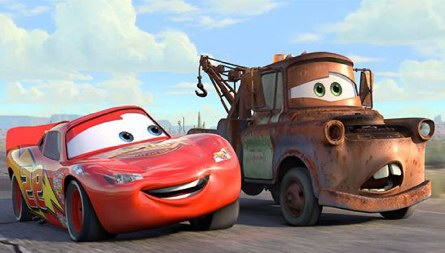 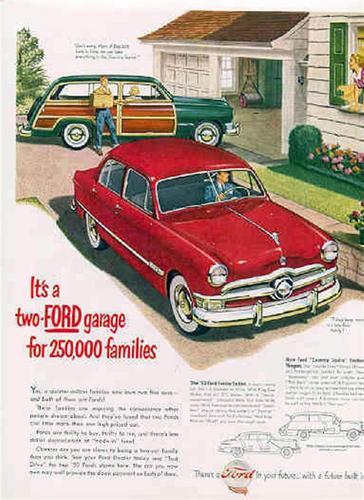 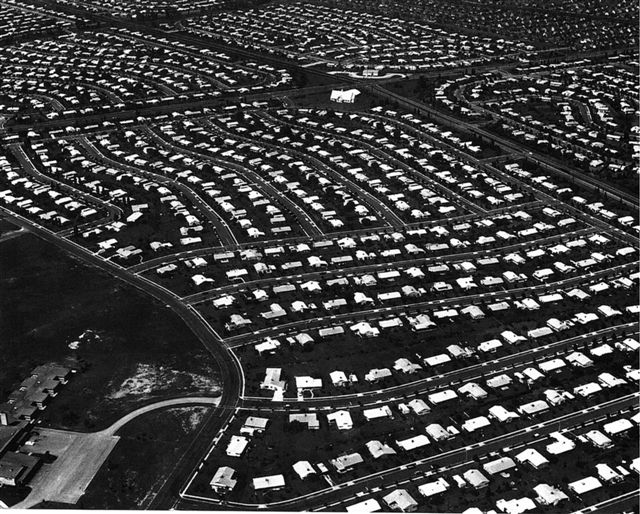 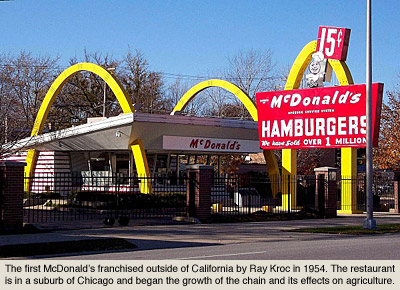 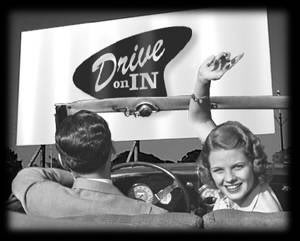 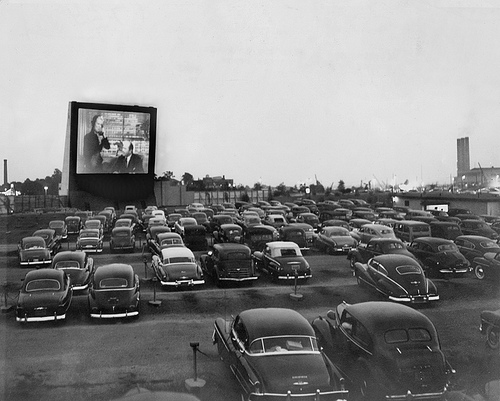 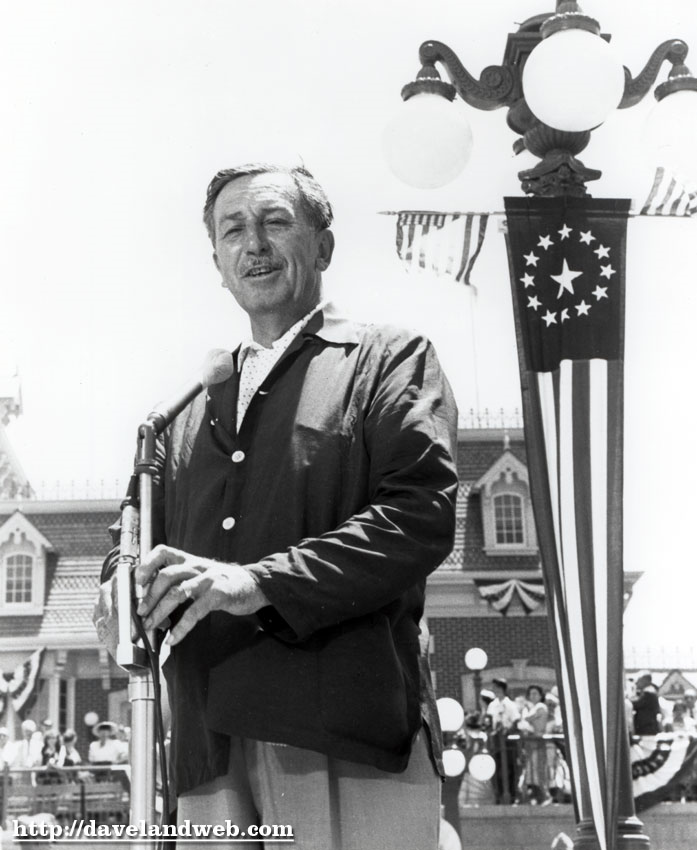 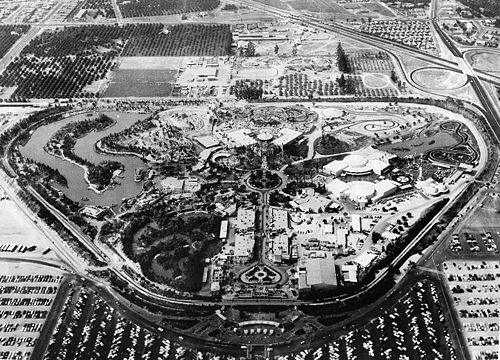 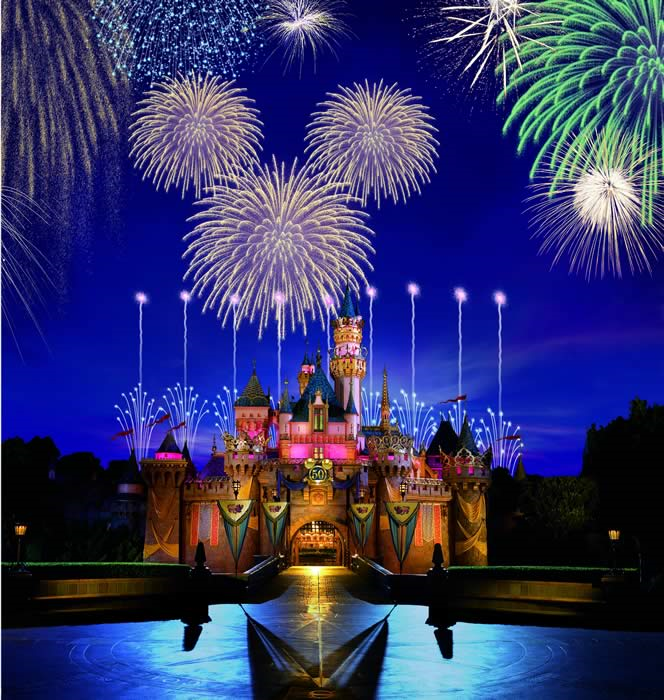 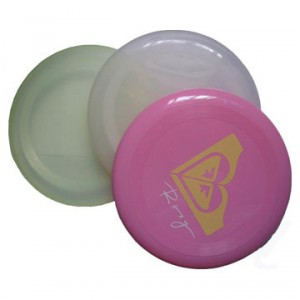 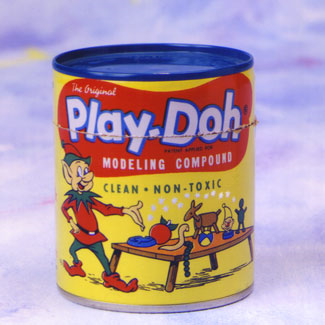 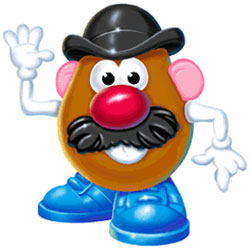 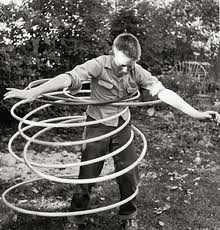 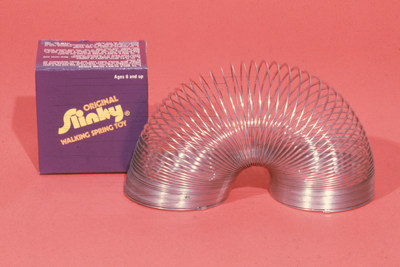 How to Videos
How to ask for a date
How much Affection
How to deal with puberty
Duck and Cover
Are you Popular
Girls Beware
Value of a Housewife
How to throw a perfect party
How to have a good road trip
Family Dinner
http://www.youtube.com/watch?v=h8kJzBJrOkU&playnext=1&list=PL60DF30F2B4591014
How to Date
http://www.youtube.com/watch?v=1WH4NWbPABw&feature=related
http://www.youtube.com/watch?v=KrBeBabazDU&feature=related